Disaster Connectivity Map
The pitch
October 2023  |  v5   |   short version
[Speaker Notes: 18 October 2023]
The problem: 
When disaster strikes, telecom networks are impacted. Emergency responders and affected people do not have a clear picture of where mobile networks are down at a critical time.


Our solution: 
A mapping service that shows where telecom network outages are happening in disaster affected areas.
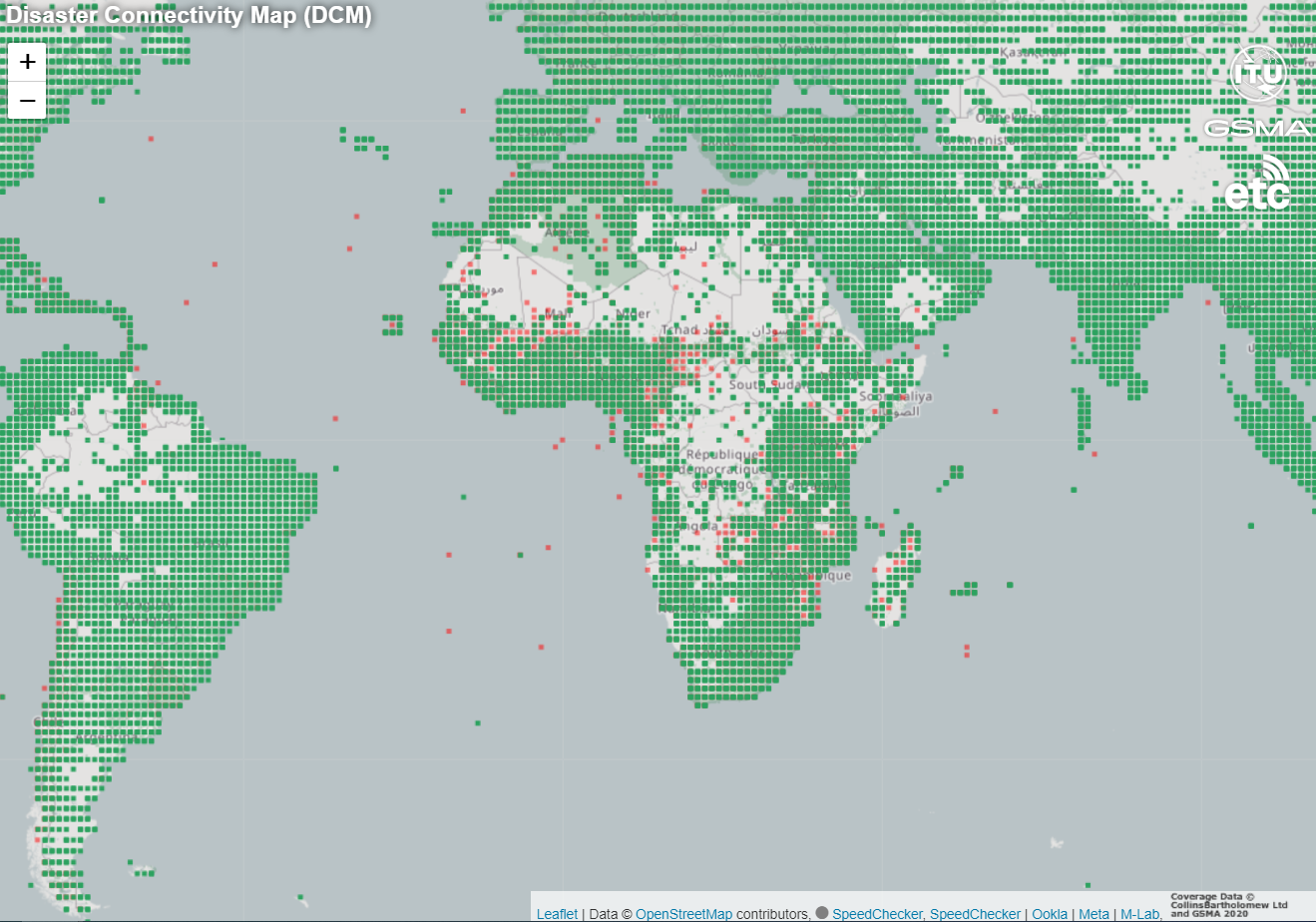 Introducing... 

Disaster Connectivity Map

We affectionately call it DCM
https://dcm.itu.int
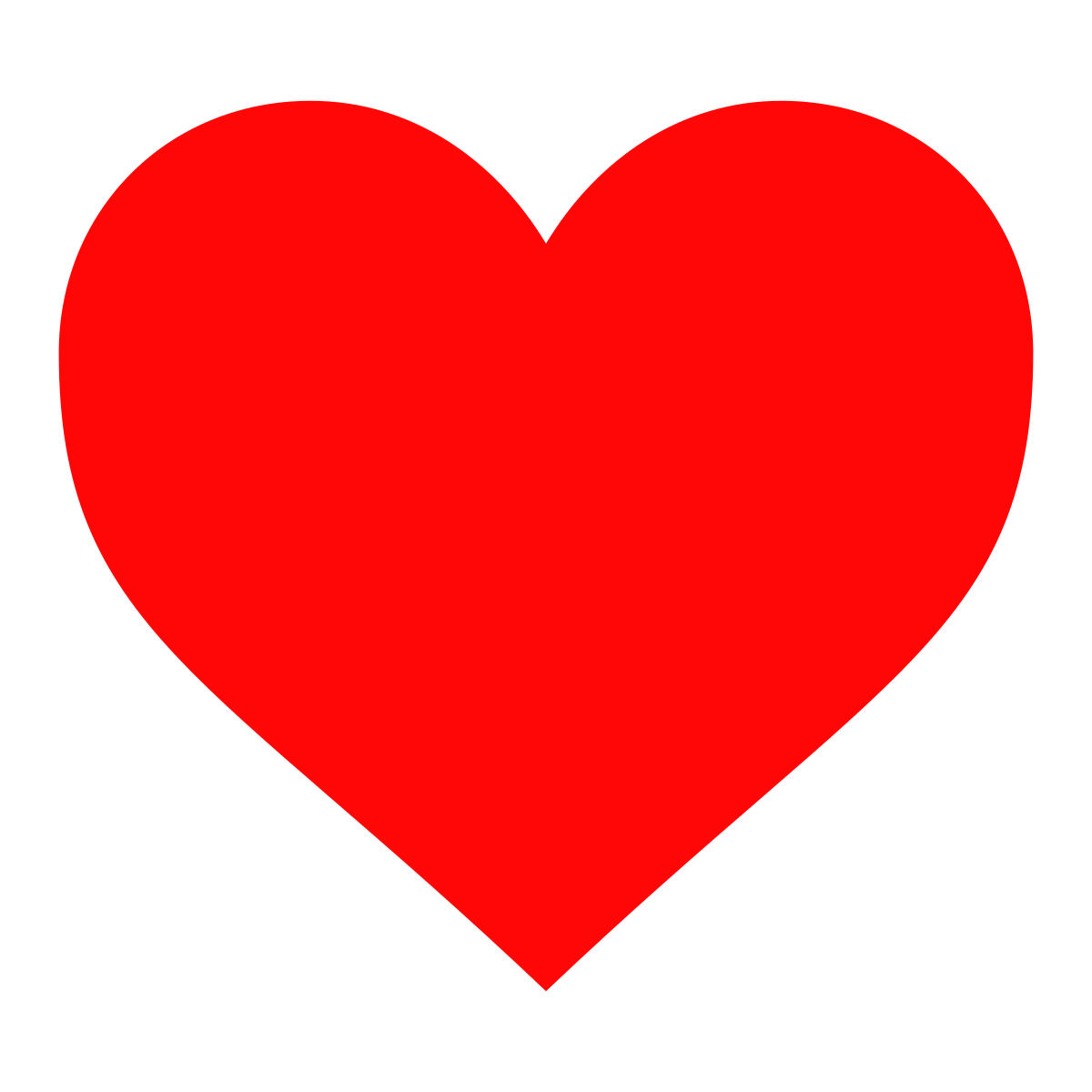 [Speaker Notes: Disaster Connectivity Map is a joint initiative of the International Telecommunication Union (ITU), the Emergency Telecommunications Cluster (ETC), and GSMA.]
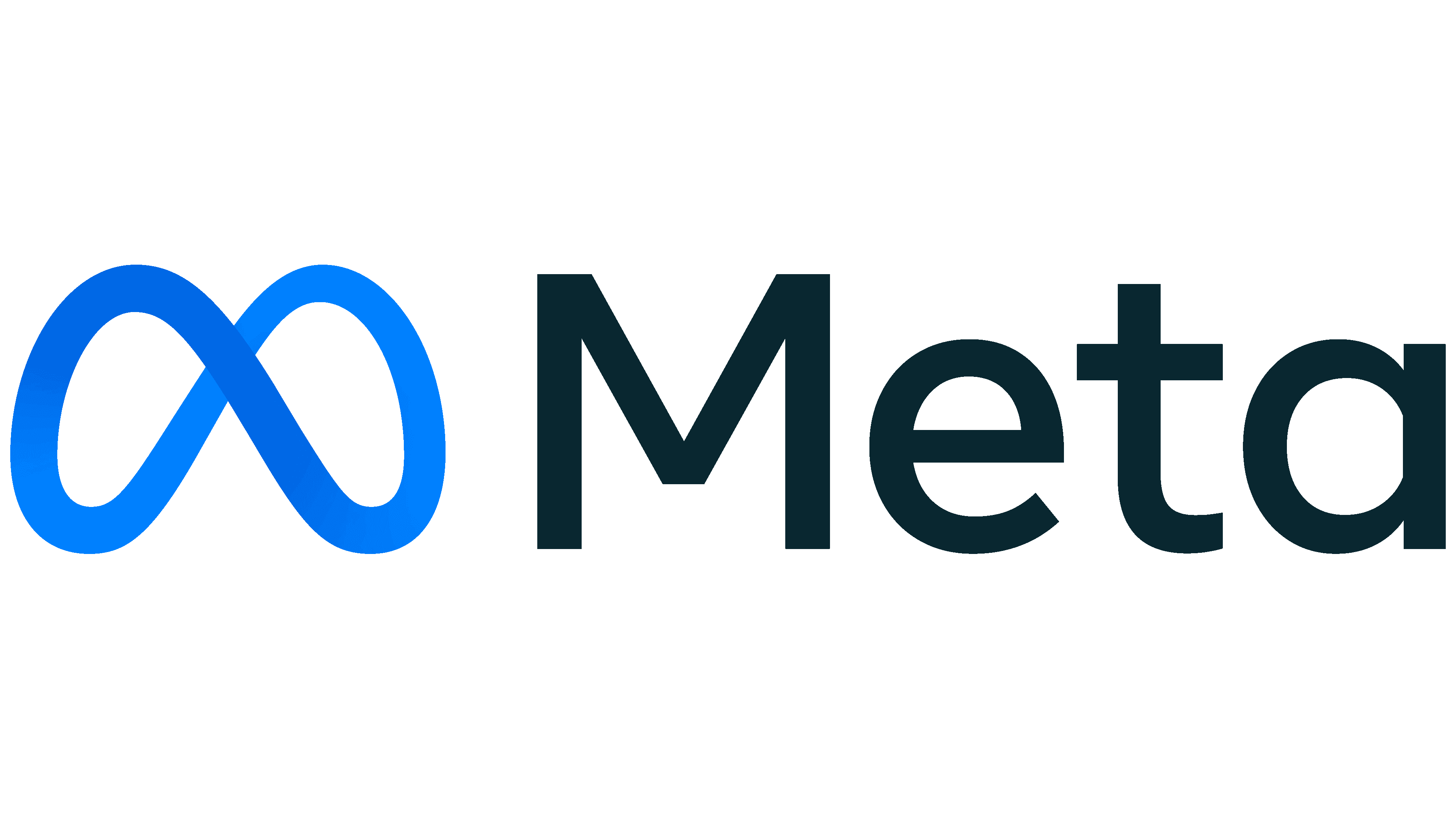 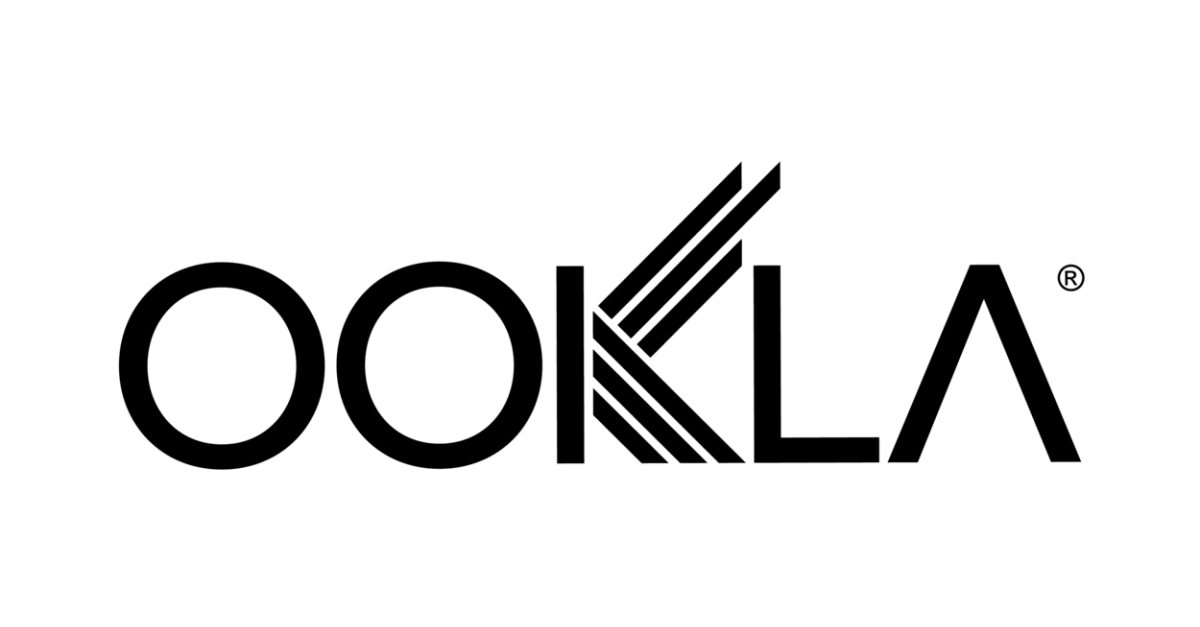 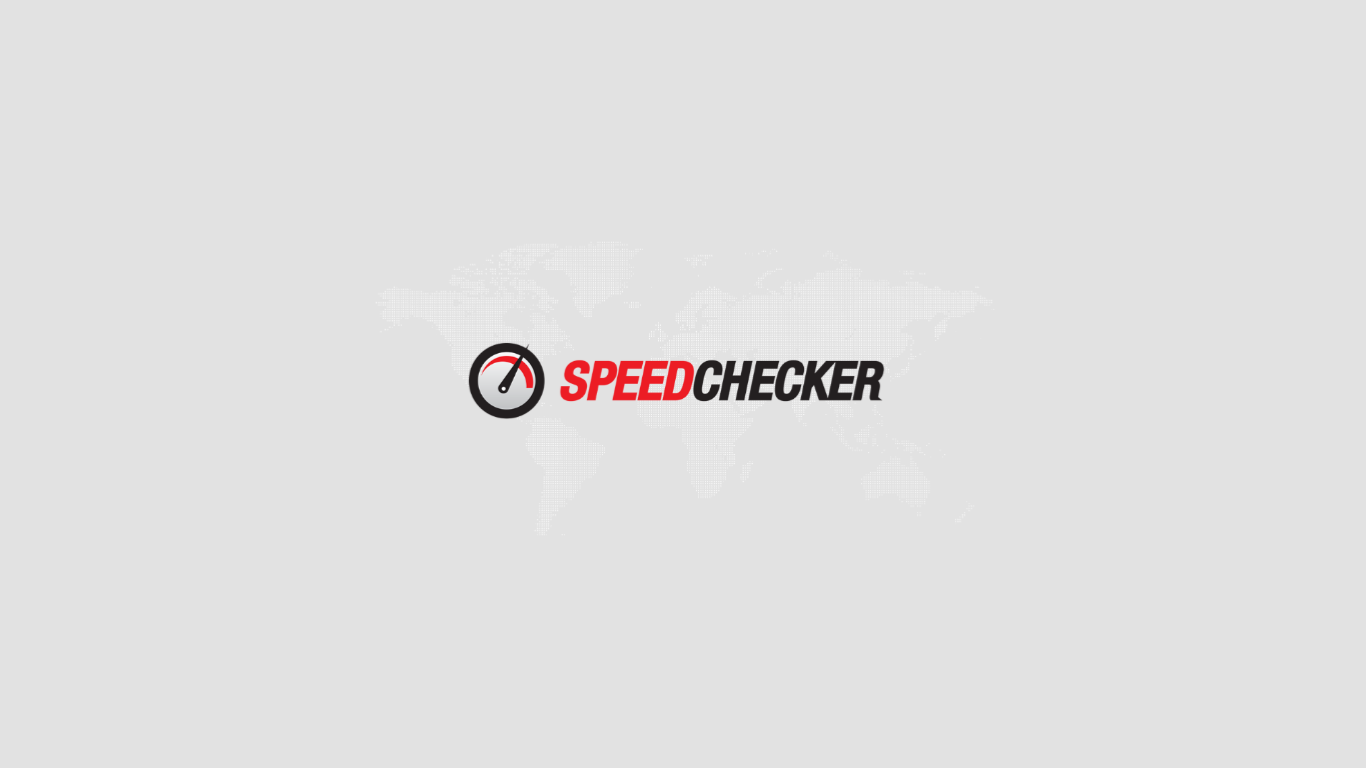 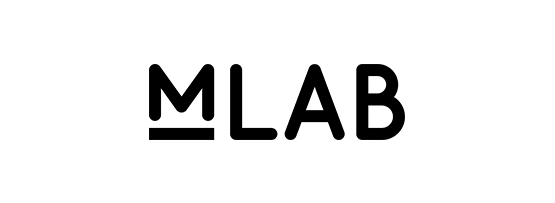 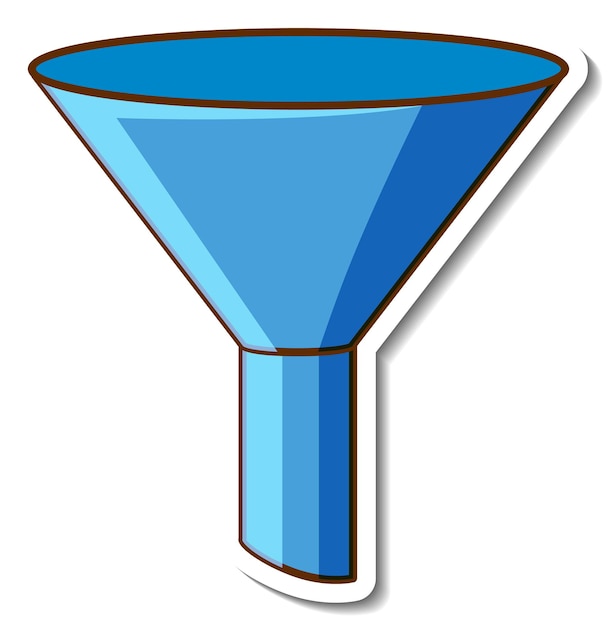 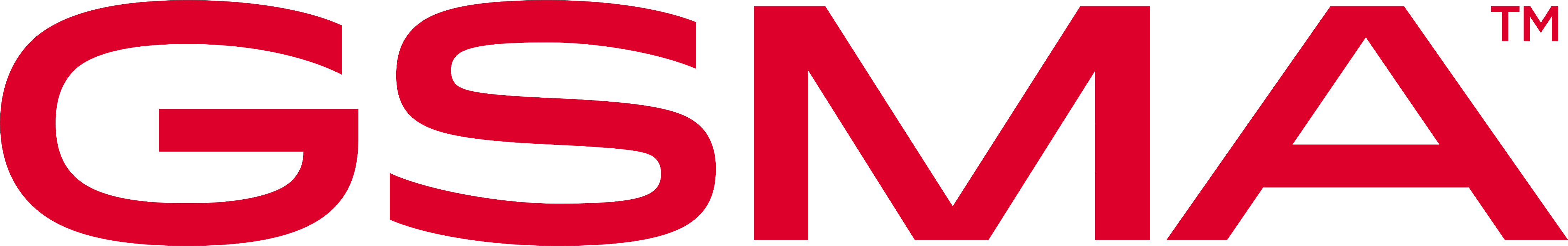 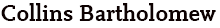 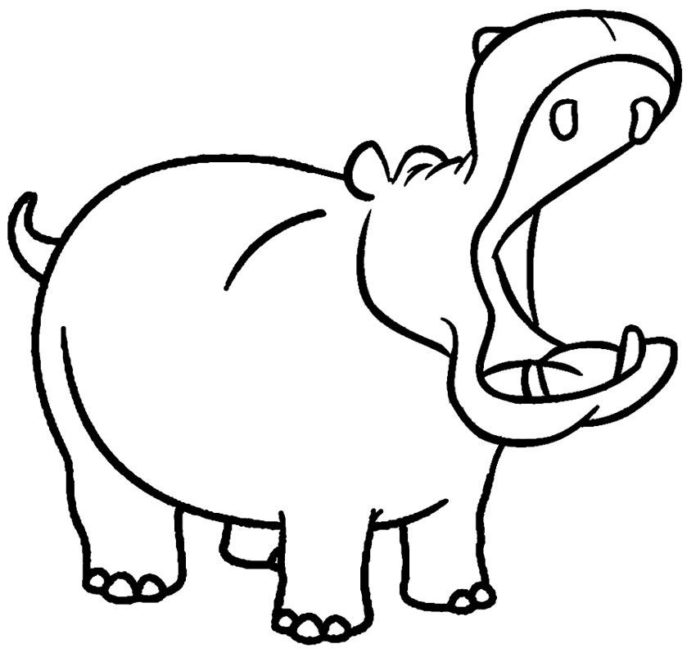 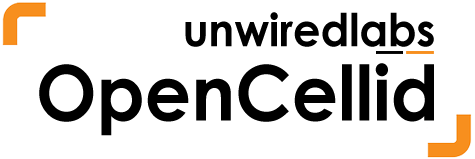 Hungry for data!
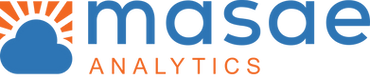 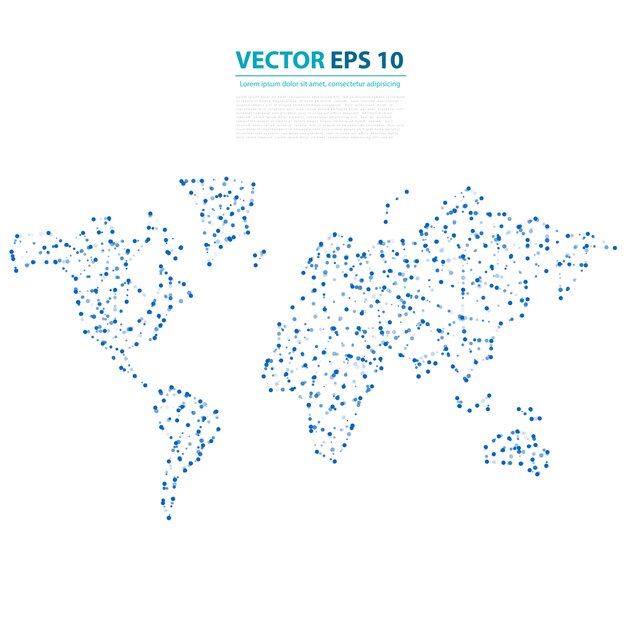 Disaster Connectivity Map
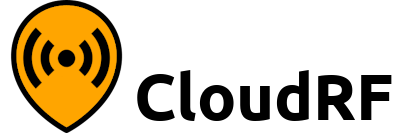 [Speaker Notes: Currently working on getting data from the following additional sources:
JRC netBravo: https://netbravo.jrc.ec.europa.eu/en/MapHome/Index#/49.39438049650778,18.588867187499996,5
Google 
Mobile network operators

Crowdsourced data.

(Hippo image obtained from: https://drukowanka.pl/en/kolorowanka/hungry-hippo/)]
The high level:
Online platform
Hosted and developed by the ITU
Combines multiple data sources
Presents near real-time information on a map
Password protected (for sensitive information)
Activated manually upon request (in response to a disaster)
Want to know more? Contact: vanessa.gray@itu.int